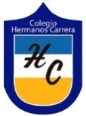 COLEGIO HERMANOS CARRERA
   RANCAGUA
Educación Matemática
Profesor Mario Moris Serrano
Raíz Cuadrada.
Objetivo: Demostrar comprensión de la resolución de raicés cuadradas de números naturales, resolviendo problemas.
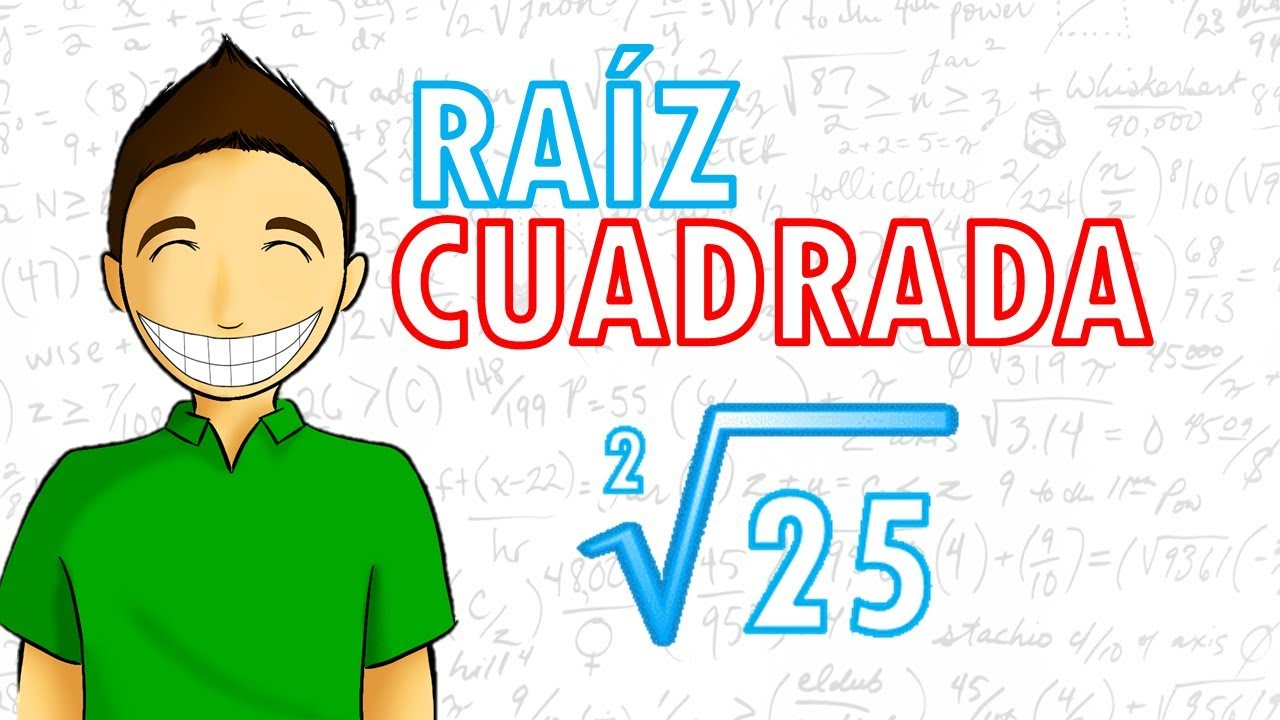 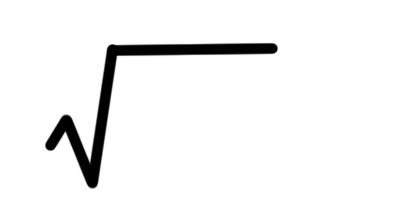 Raíz Cuadrada.
La raíz cuadrada es la base de una potencia de exponente cuadrado que está desarrollada.
Antes de comenzar con las raíces cuadradas, recordaremos el área del cuadrado.
Para calcular el área de un cuadrado, debemos elevar al cuadrado uno de sus lados, es decir, multiplicarlo dos veces.
a2
A   = a2
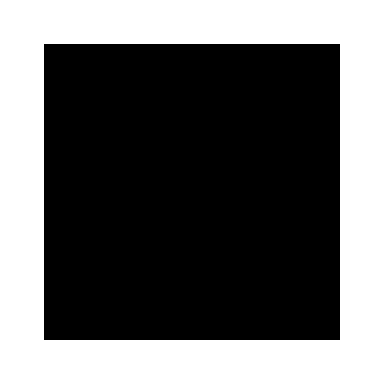 A   = a · a
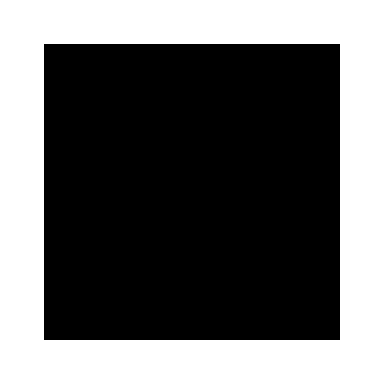 a
Ejemplo:
Para calcular el área de este cuadrado, debemos multiplicar dos veces uno de sus lados, es decir debemos elevarlo al cuadrado.
A   = 4·4
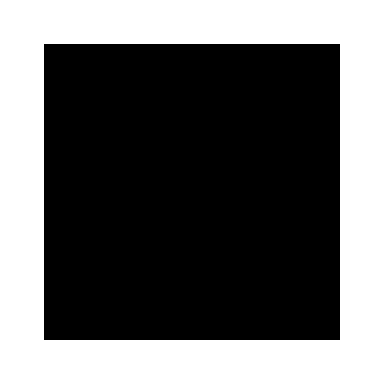 A   = 42
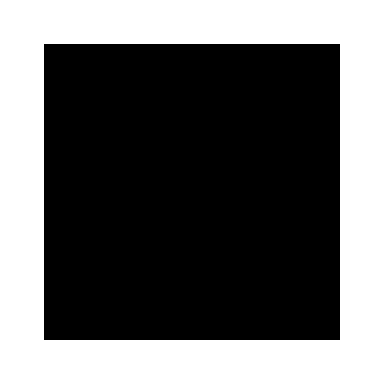 A   = 16cm2
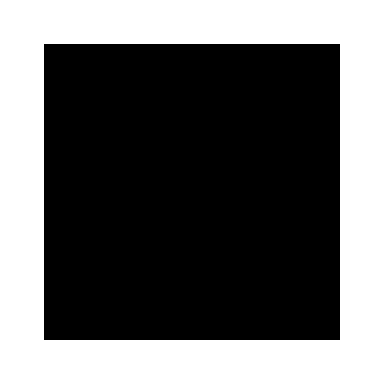 El área del cuadrado es de 16 cm2
4cm
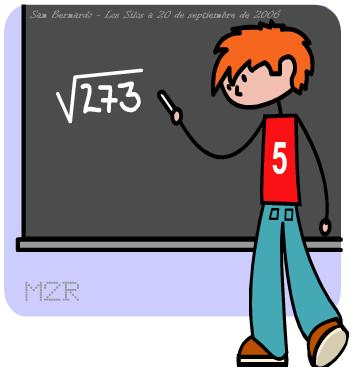 Pero, ¿Si tuvieramos que hacer el proceso inverso? Es decir, calcular los lados de un cuadrado.
Ejemplo:
Calcular la medida de sus lados
A   = 100cm2
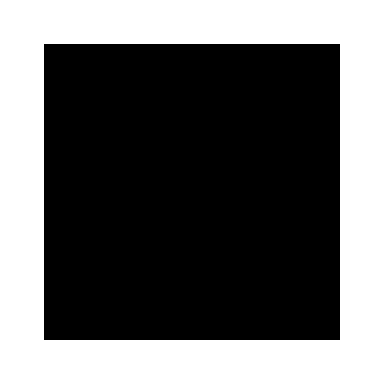 100cm2
A   = 10 ·10
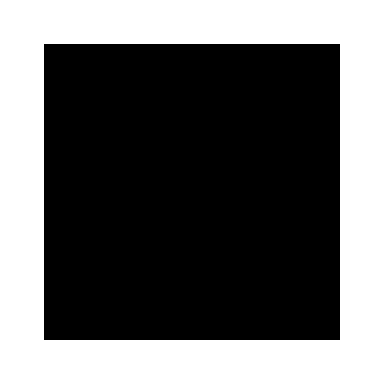 A   = 102
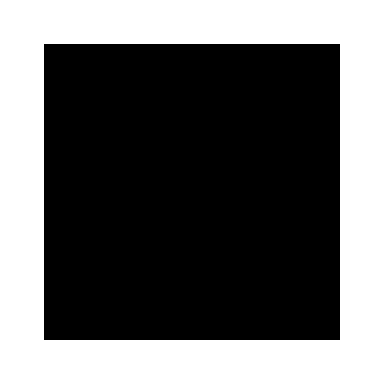 10 cm
Podemos concluir que el lado del cuadrado mide 10cm. Ya que 10 ·10 = 100
Si volvemos a la definición de raíz cuadrada, la cual es la base de una potencia de exponente cuadrado que está desarrollada, podemos deducir que la Raíz cuadrada de 100 es 10.
A   = 100cm2
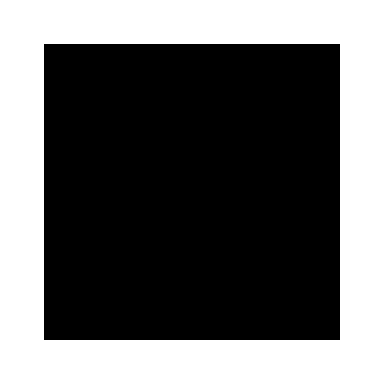 100cm2
A   = 10 ·10
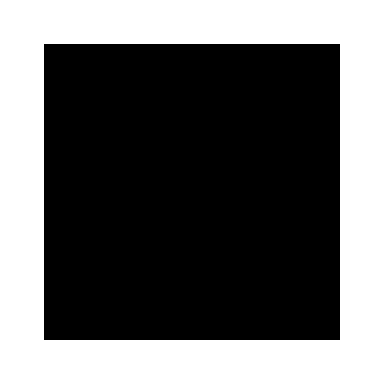 A   = 102
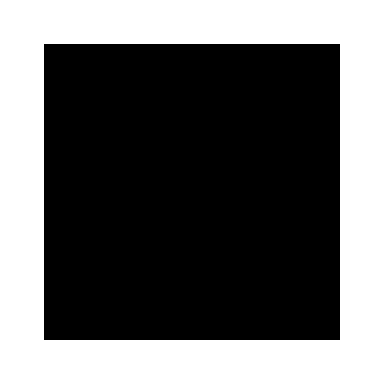 10 cm
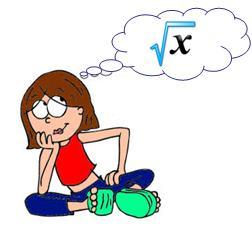 Exponente
102
=
100
Base
Para calcular raíces cuadradas, podemos utilizar un cuadrado como referencia y la raíz a calcular como el área.
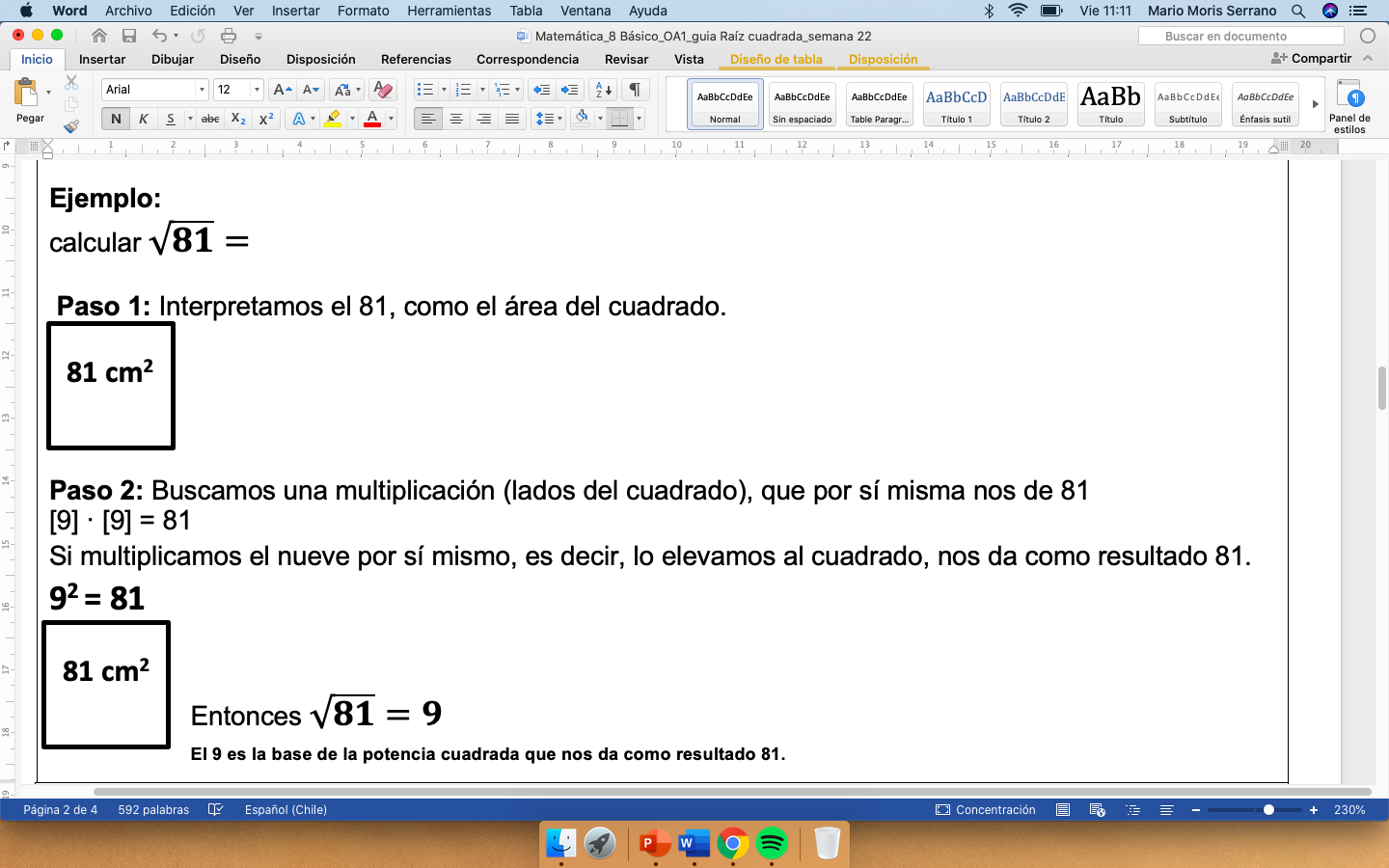 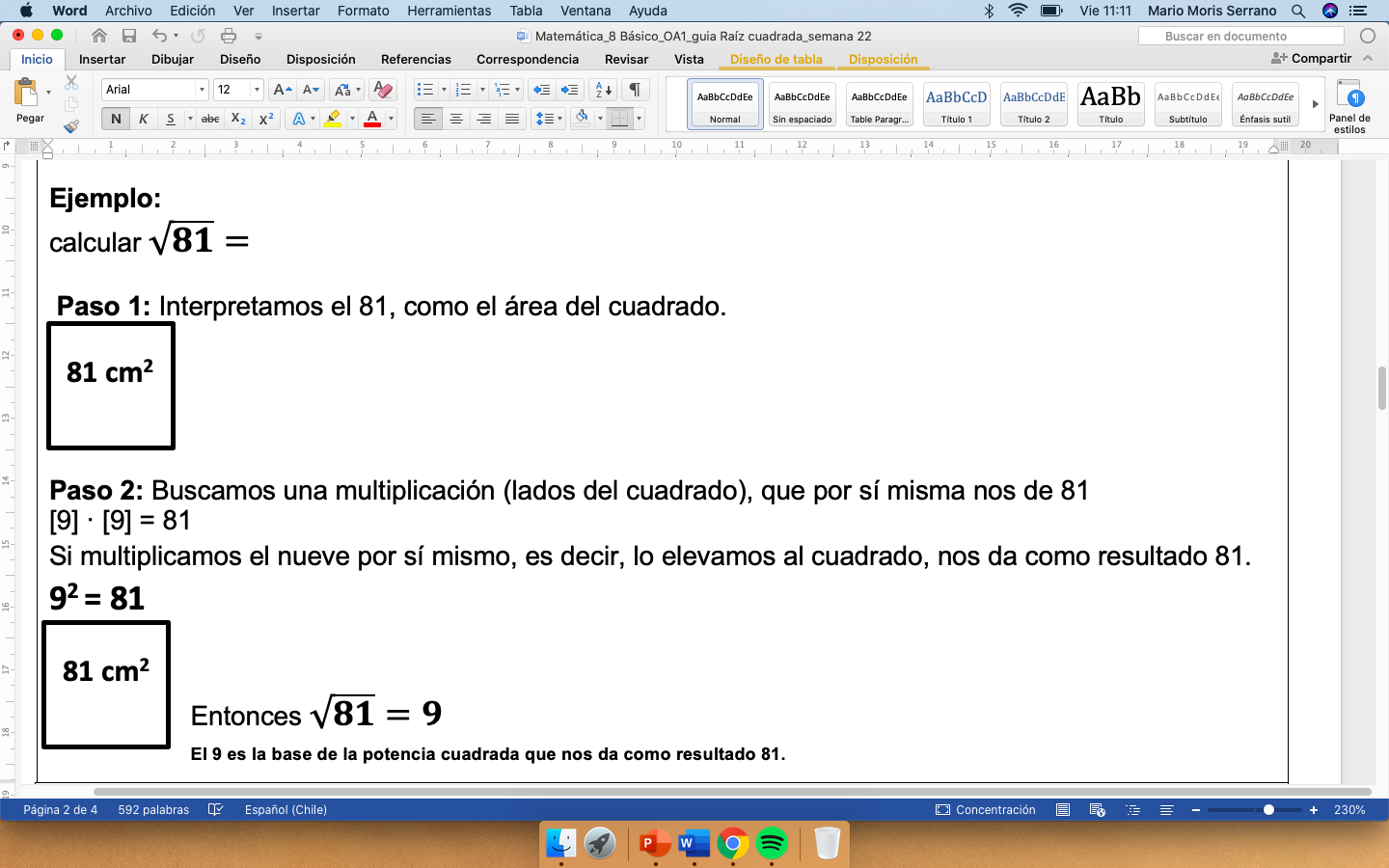 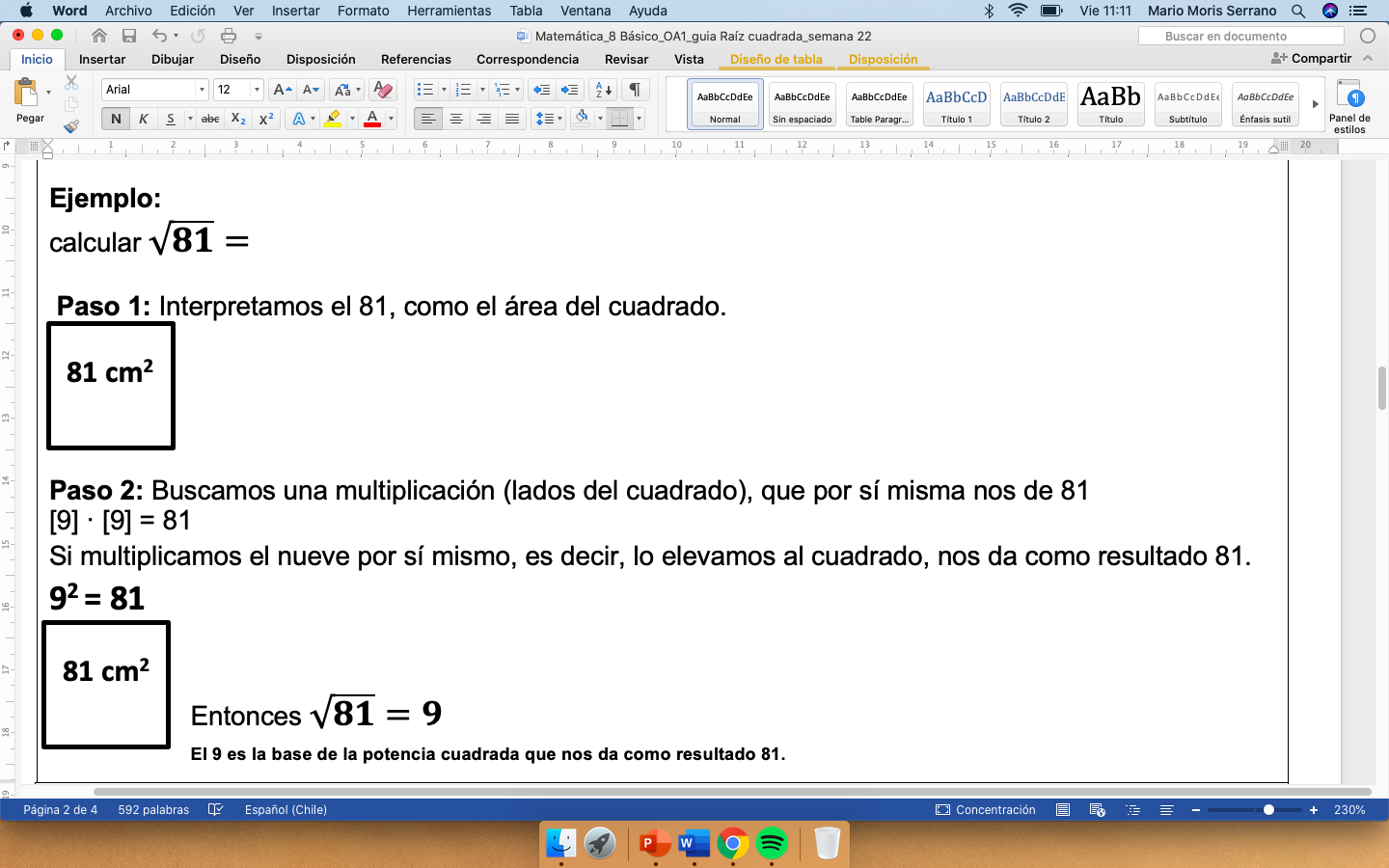 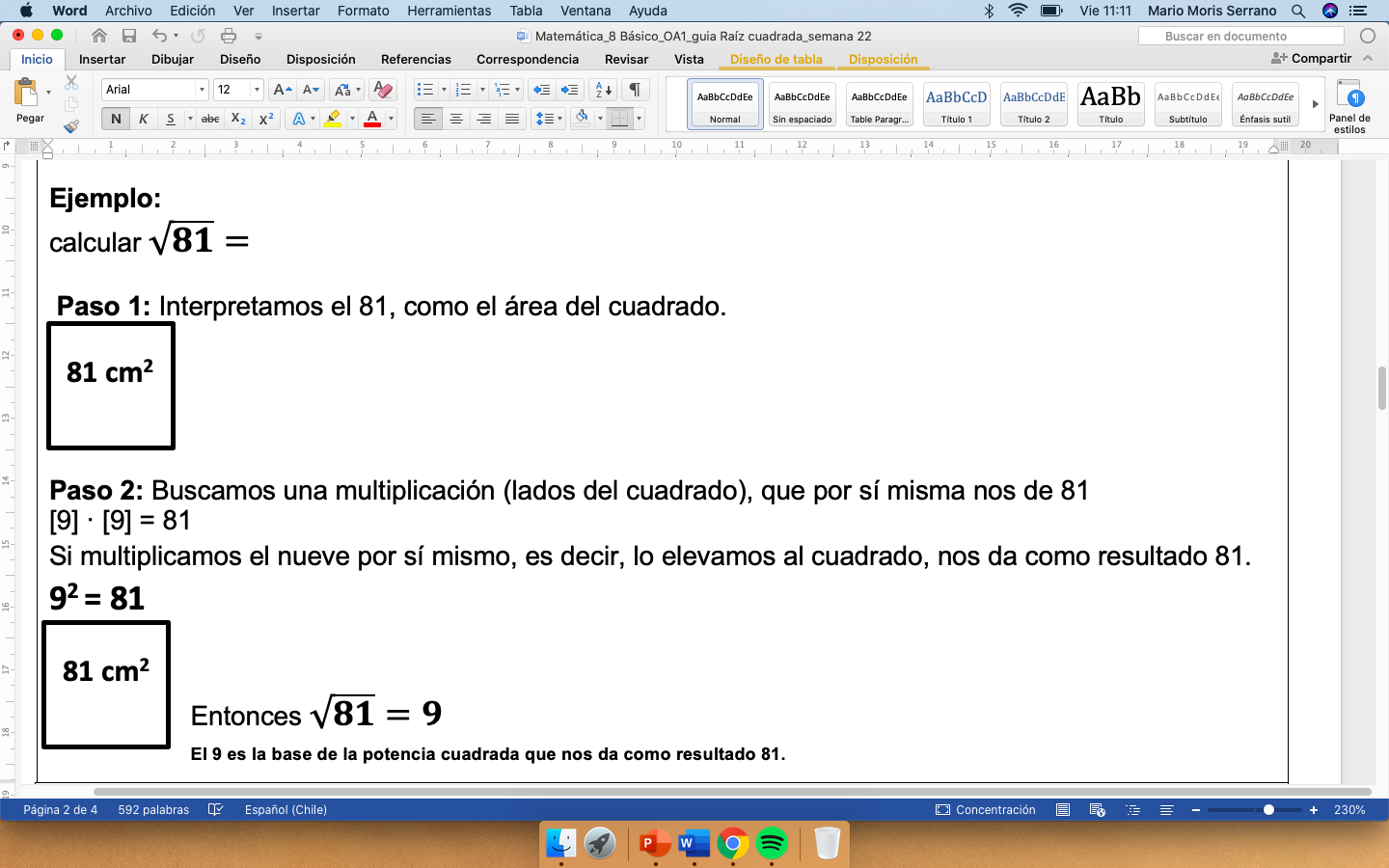 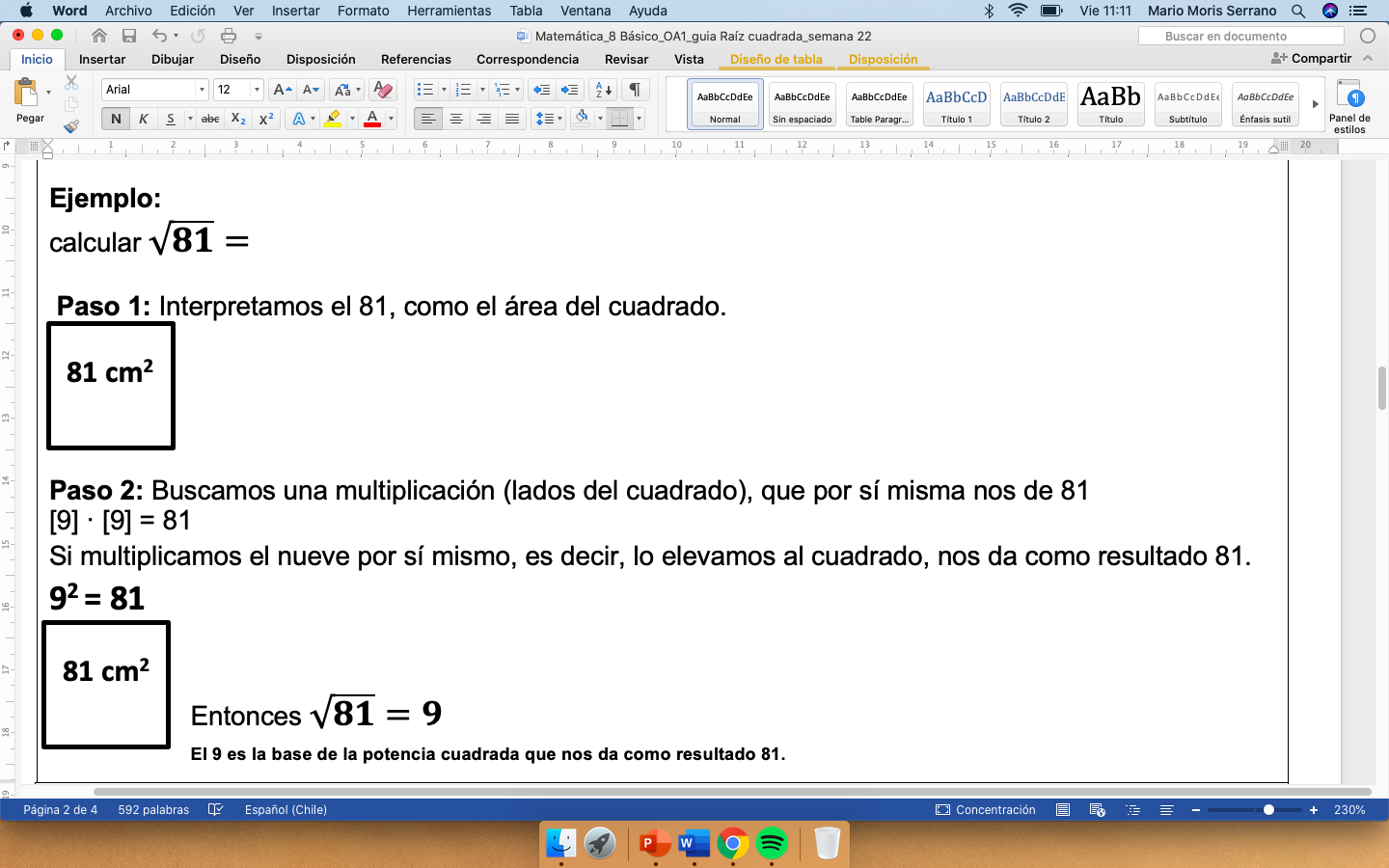 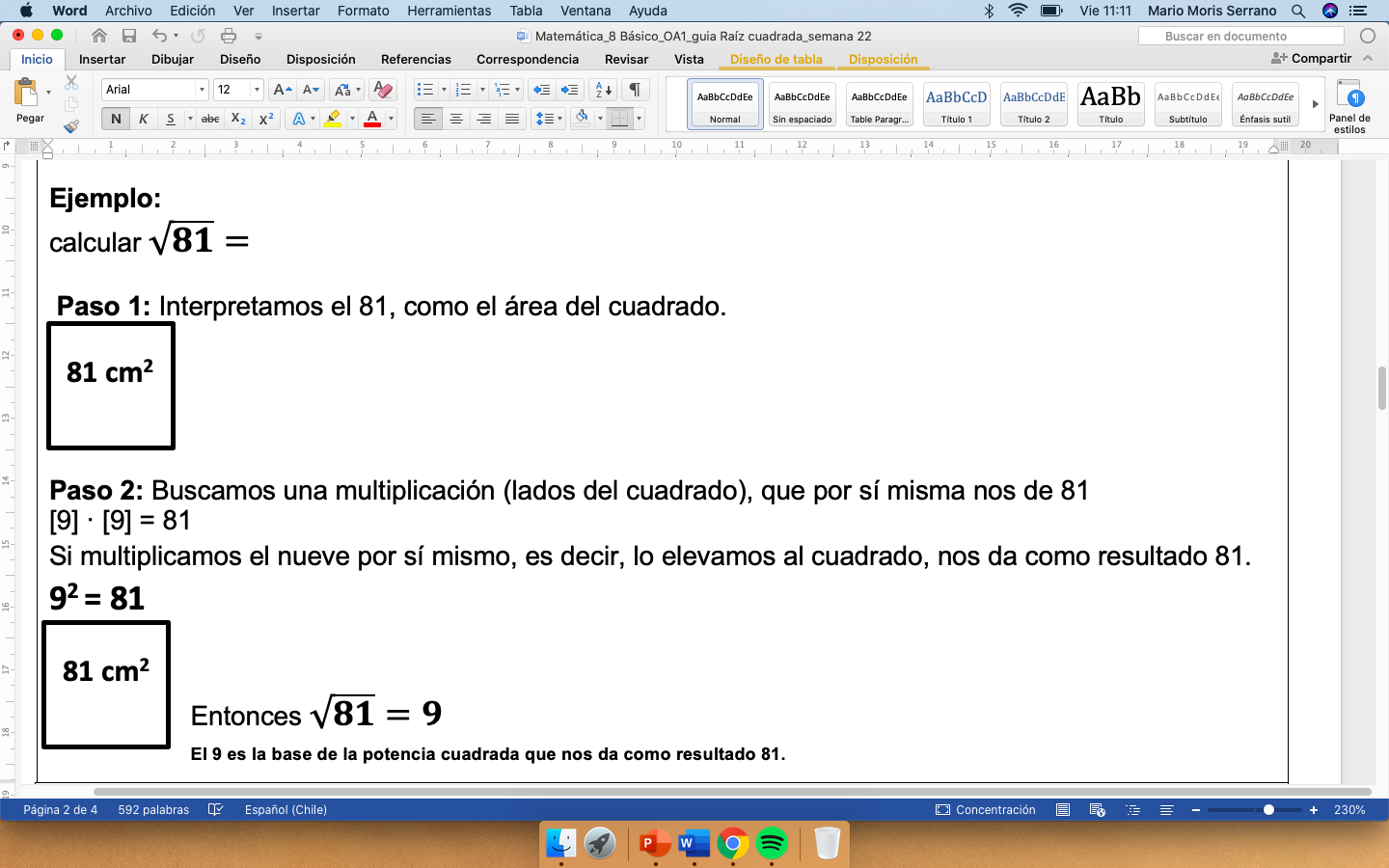 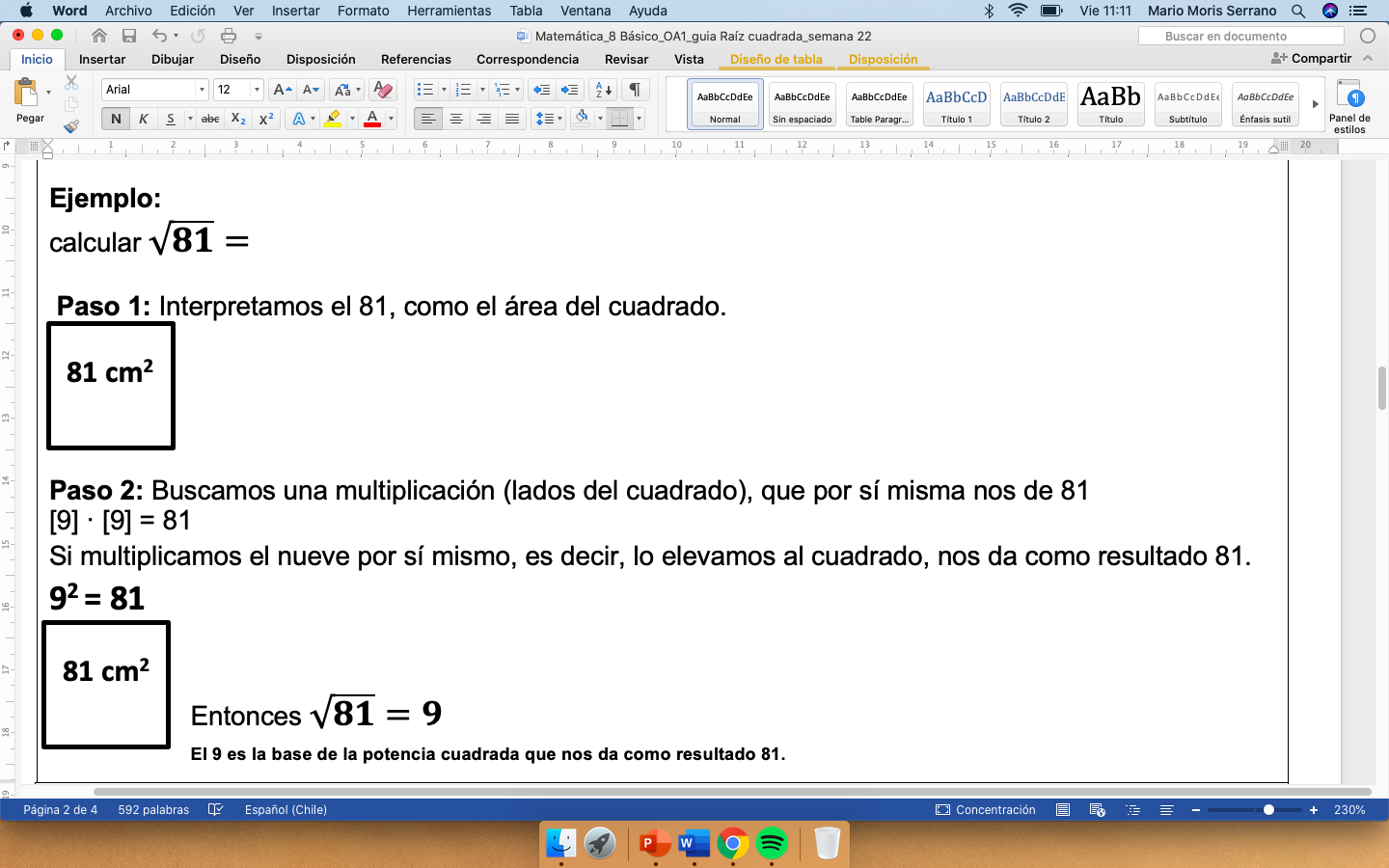 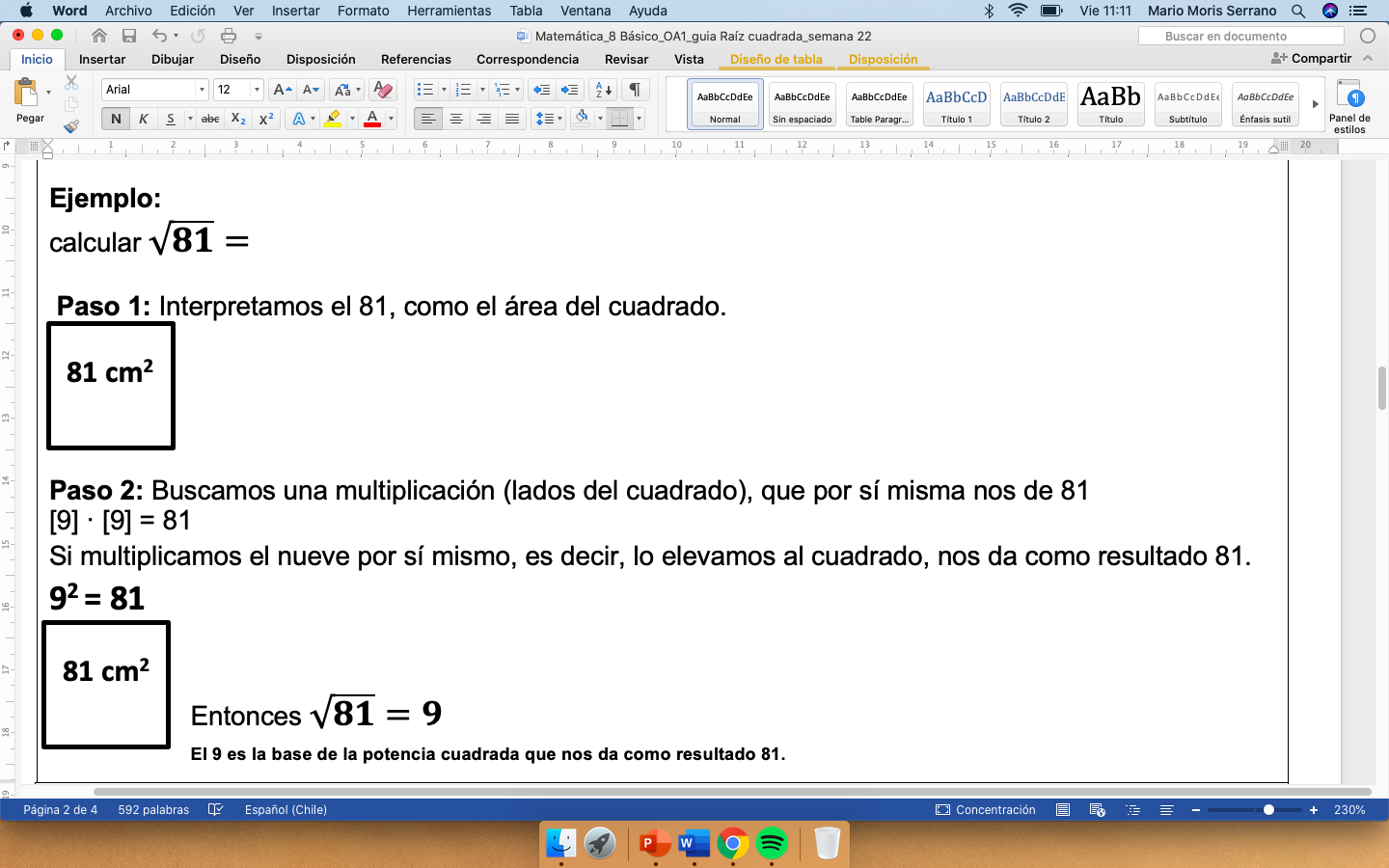 9cm
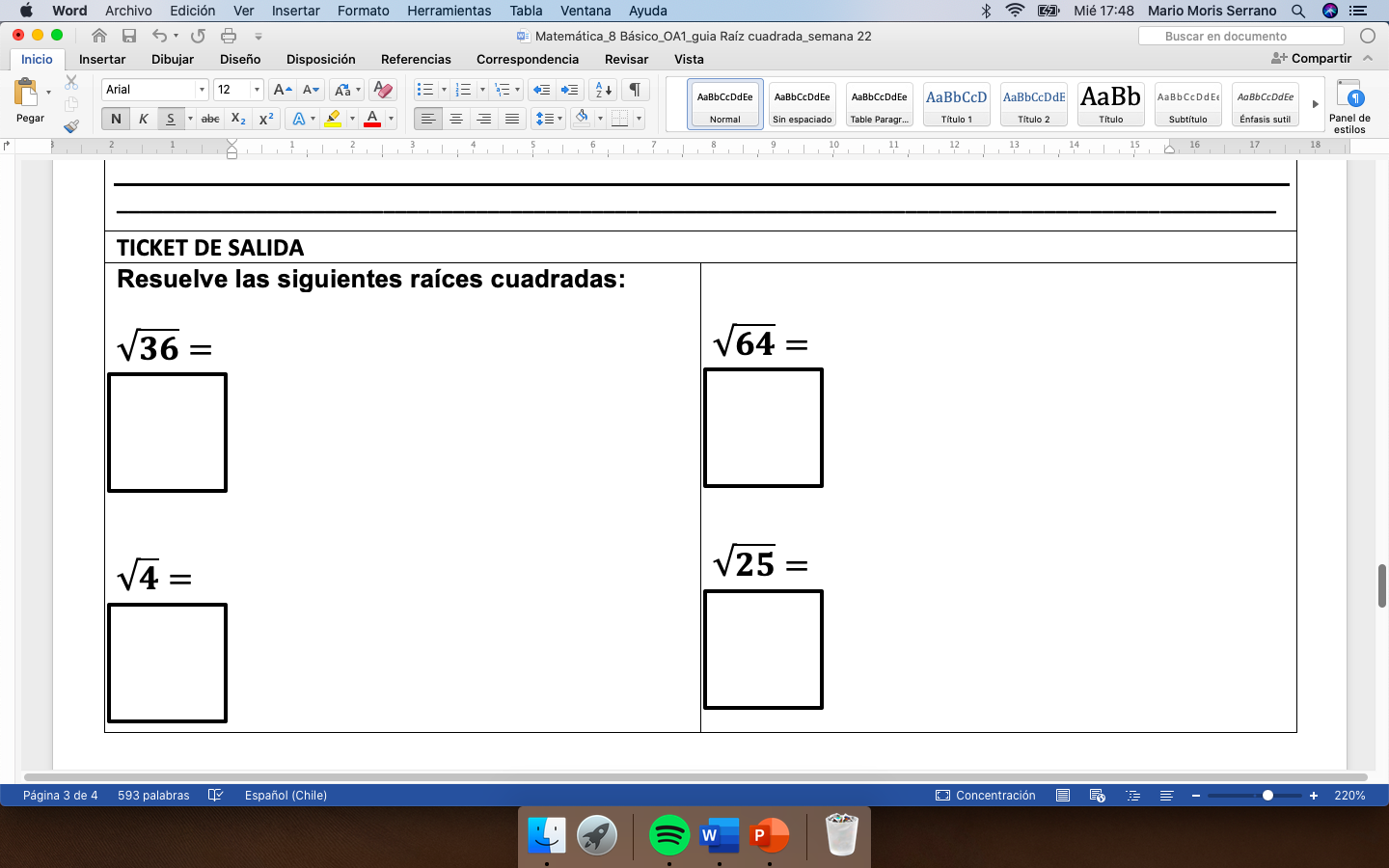 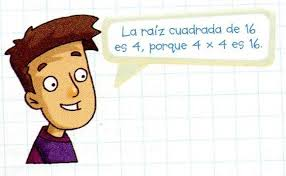